What are the abiotic factors in this picture?
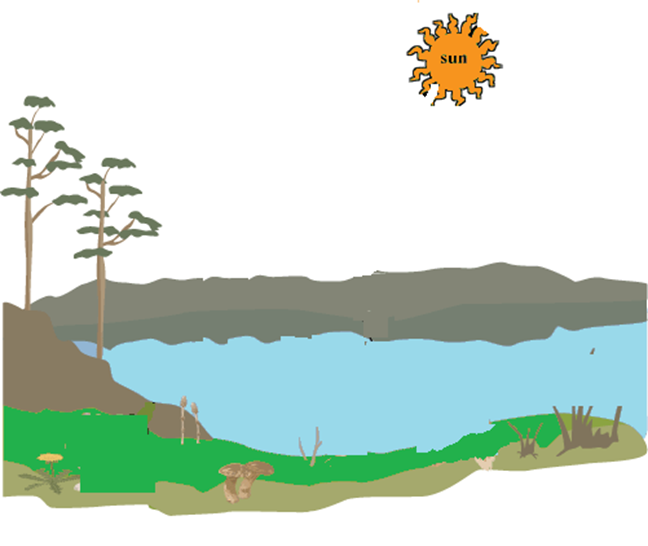 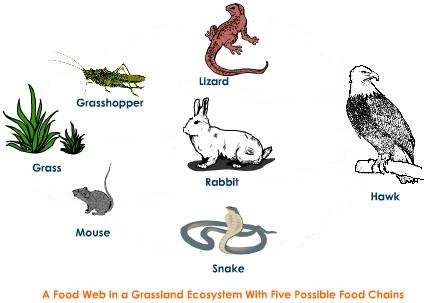 Deciduous forest ecosystem
Deciduous forest ecosystem
Freshwater ecosystem
Freshwater ecosystem
Grassland ecosystem
Grassland ecosystem